BCAN’T:
Beacon Controlled
Autonomous Network
(for Trains)
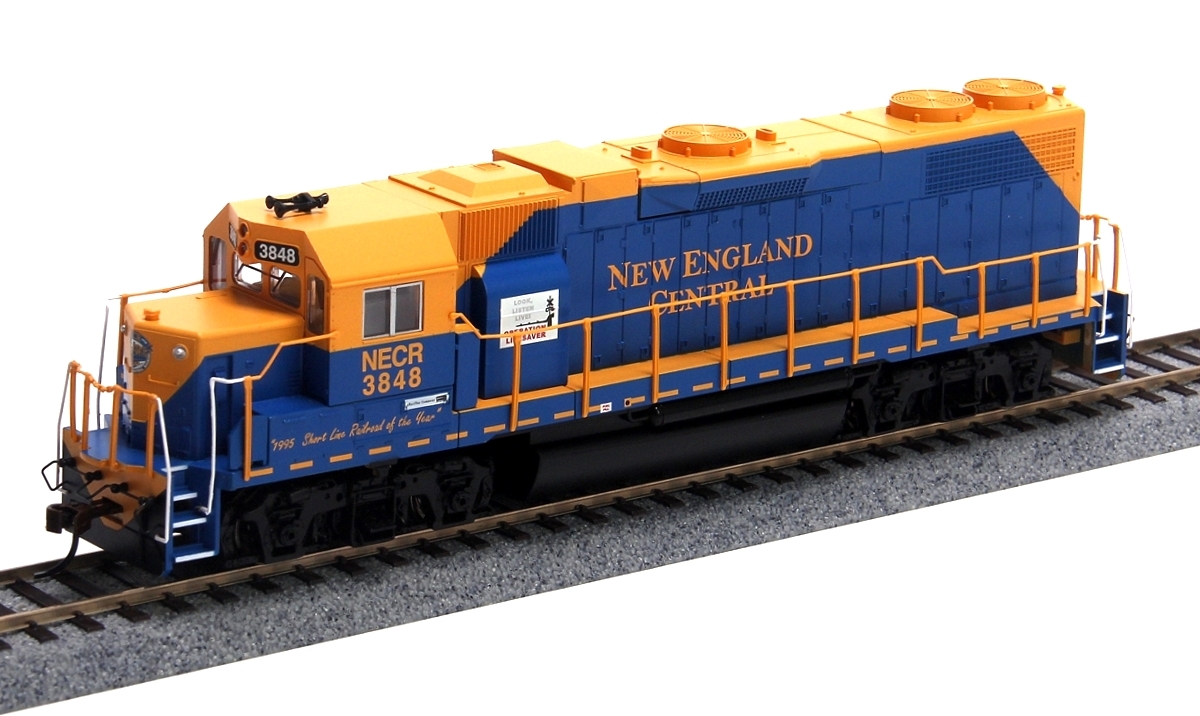 Team 5: Susan Chen, Prithvi Garimalla, Jordi Pakey-Rodriguez
TA: Jacob Bryan
[Speaker Notes: Pri
INTRODUCE NAMES]
Introduction
BCAN’T is a beacon based system for model train layouts that enables fully autonomous “Set and Go” operation.
[Speaker Notes: Pri]
Objective
Operate on analog (DC) and bipolar digital command control (DCC) track power
Detect obstacles on the track
Read customizable speed limit beacons
[Speaker Notes: Pri]
Hardware
[Speaker Notes: Jordi]
Small modules powered by rails
Continuously transmit unique ID via modulated infrared (IR) light
Simple and low cost design
Beacon
[Speaker Notes: Jordi]
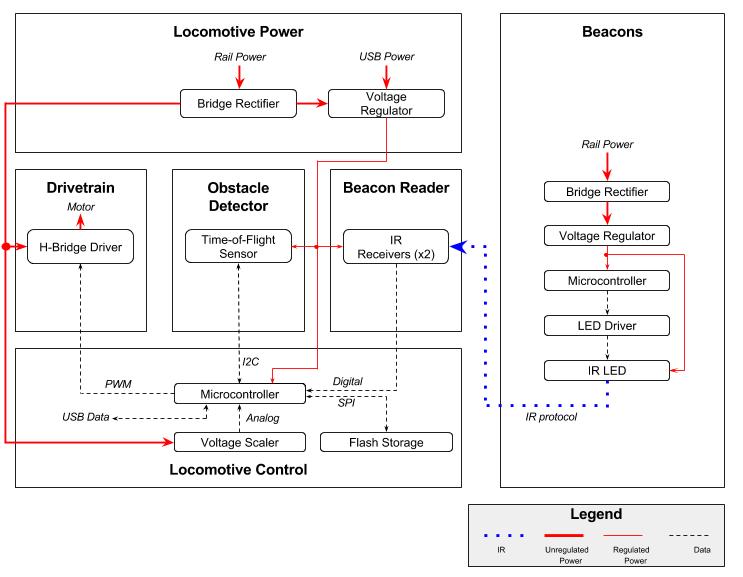 [Speaker Notes: Jordi]
Beacon
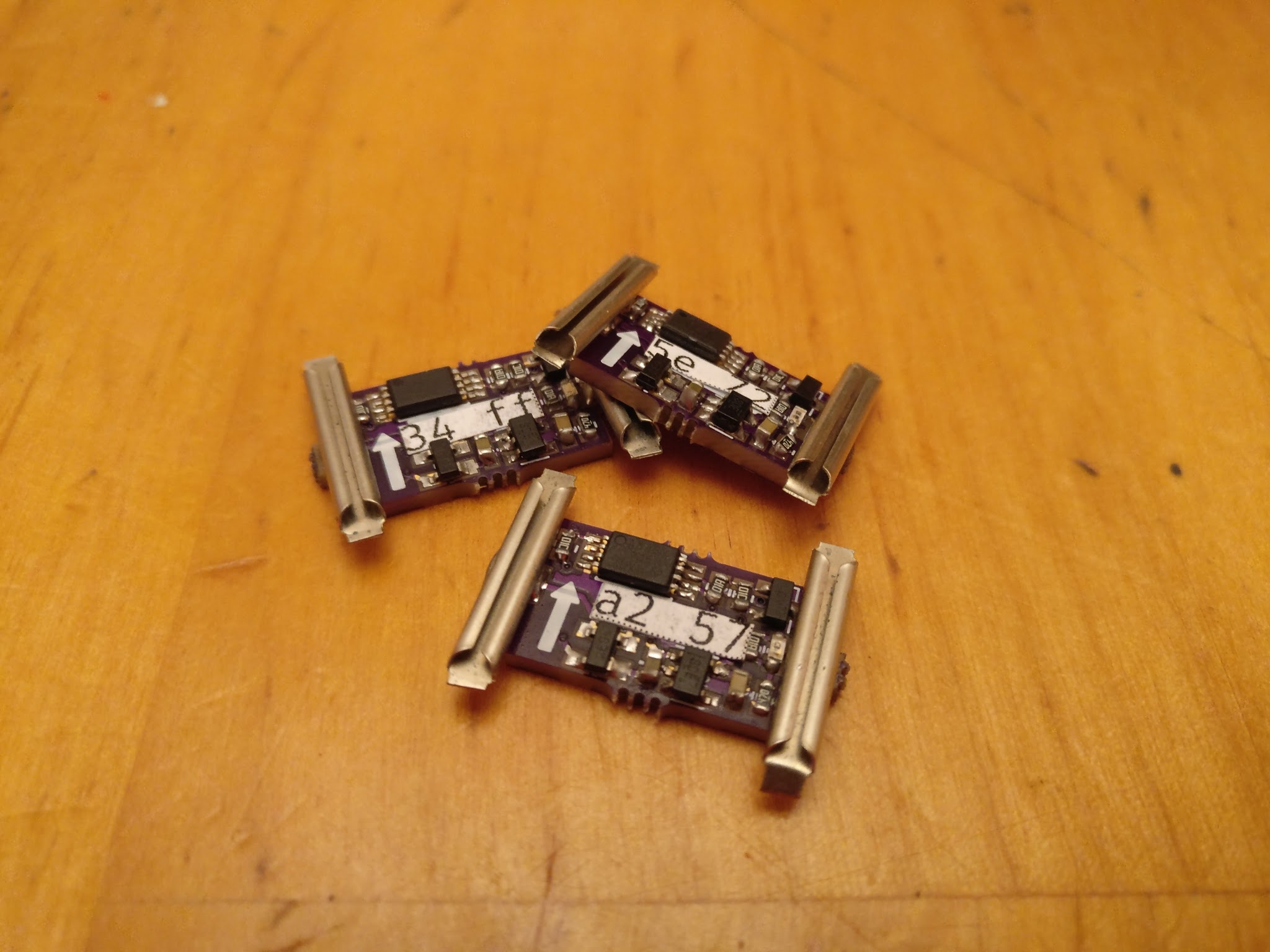 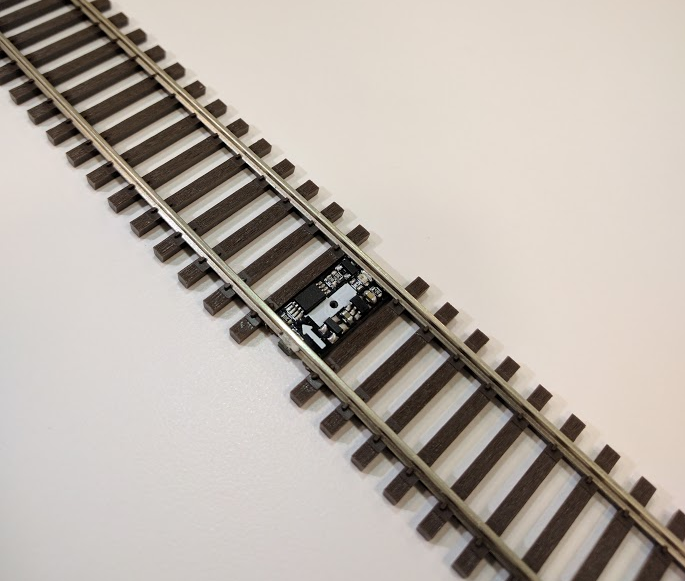 [Speaker Notes: Jordi
LED is controlled by PWM signal from MCU with the aid of a MOSFET]
Beacon Circuits
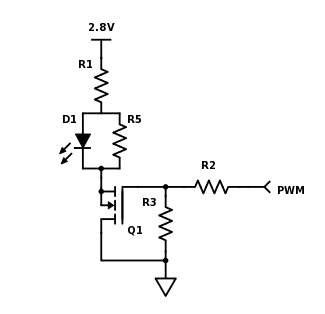 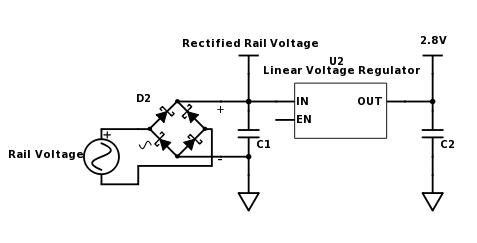 Beacon Power Circuit
IR LED Circuit
[Speaker Notes: Jordi]
Beacon Protocol
Custom protocol based on Philips RC5/RC6
38kHz modulation
Manchester encoding
960μs bit period
16 bit data length
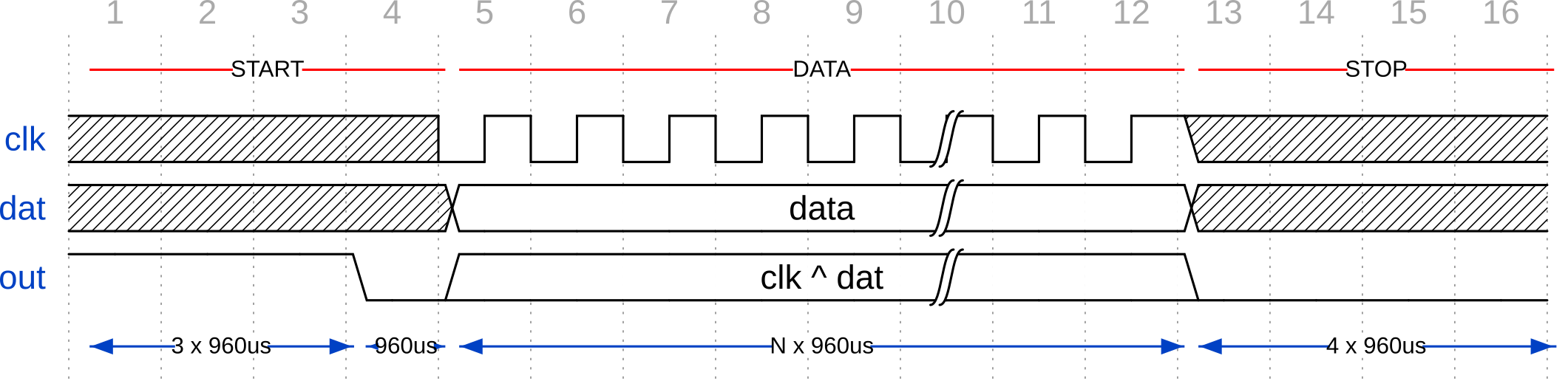 [Speaker Notes: Jordi
38kHz modulation - widely available
Manchester encoding - G.E. Thomas convention
960us bit period - 23.04ms total length
16 bit data length - IDs 0x0000 - 0xFFFF]
Beacon Verification
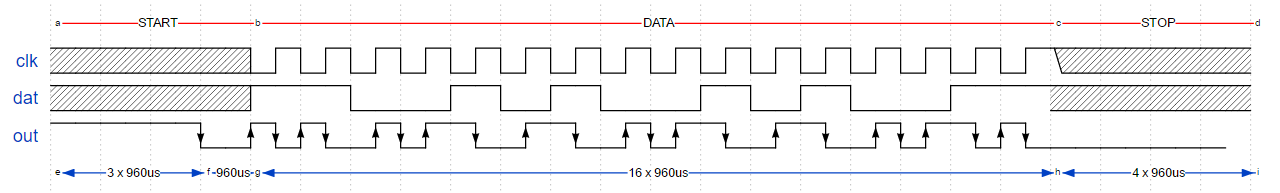 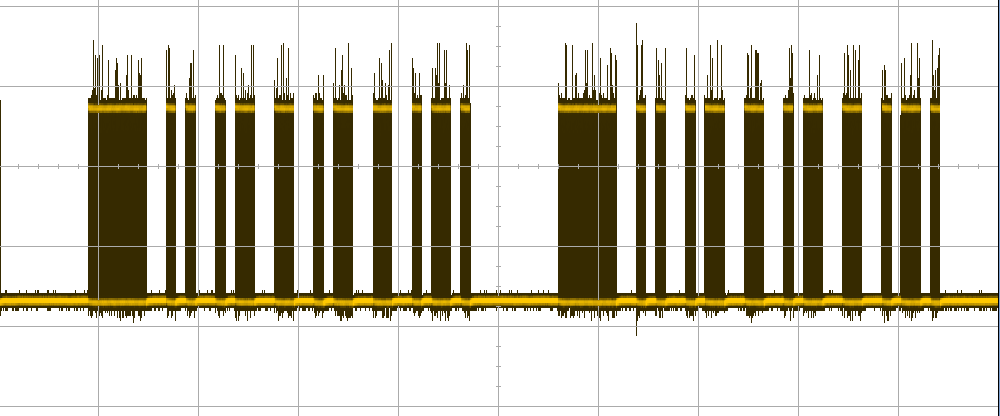 Beacon ID: 0xCA53
[Speaker Notes: Jordi
0xCA53]
USB mass storage device class (USB MSC) programming mode
Store mappings in flash storage
Rail voltage sensing via analog to digital converter (ADC)
Locomotive
Control
[Speaker Notes: Pri]
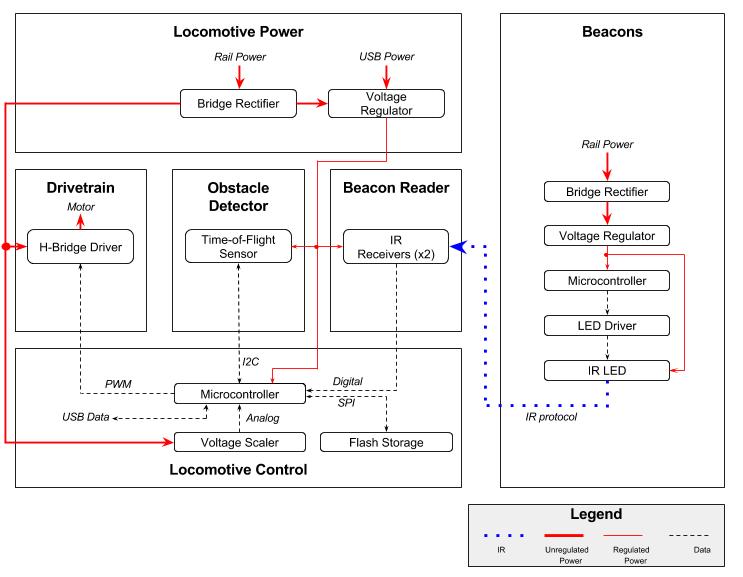 [Speaker Notes: Pri]
Locomotive Control Design
Combines information from the laser time-of-flight sensor, track voltage sensor, and beacon reader
Uses this data to perform actions such as setting the desired motor speed or toggling lights or peripherals
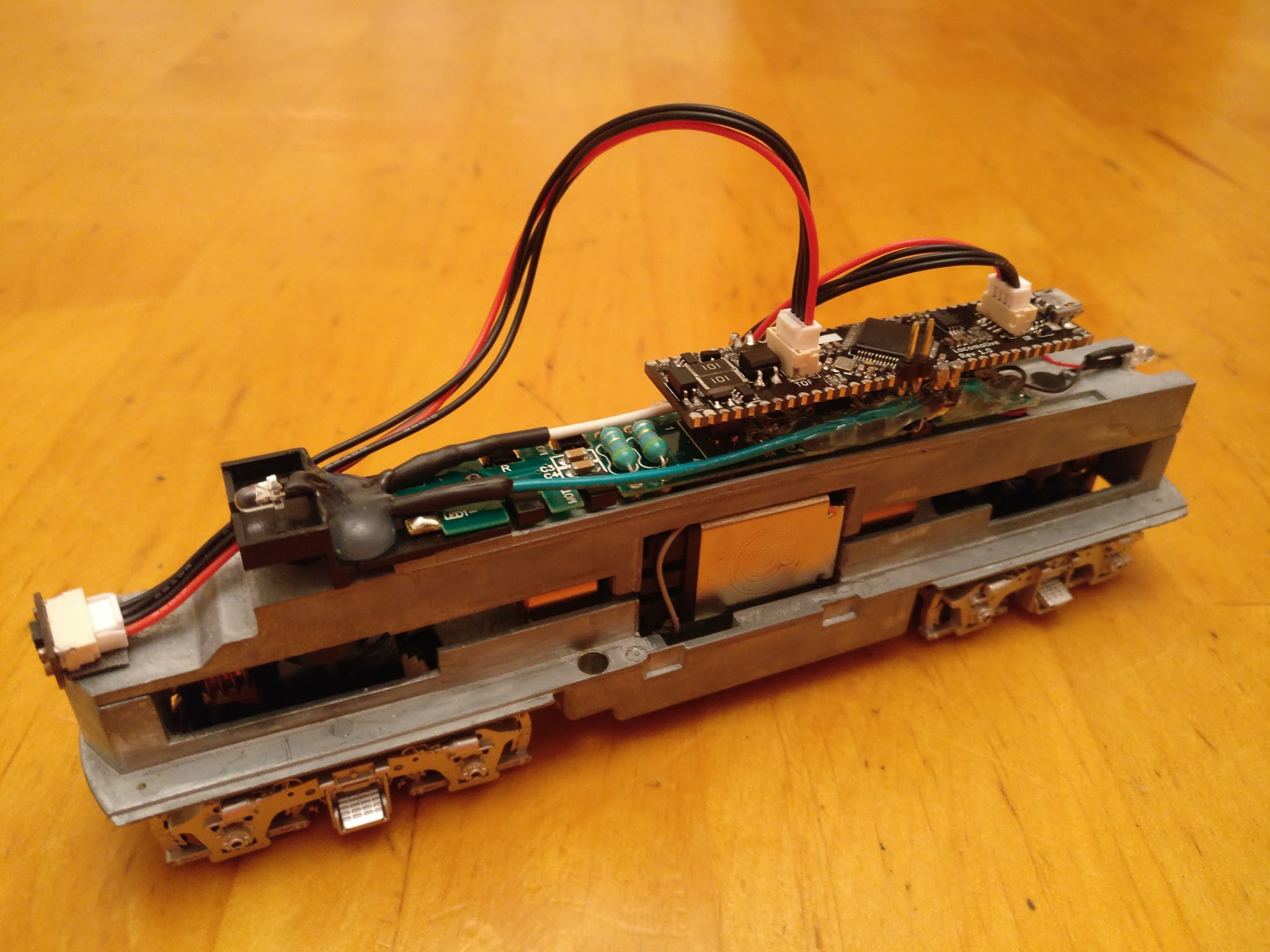 [Speaker Notes: Pri]
Locomotive Control Circuit
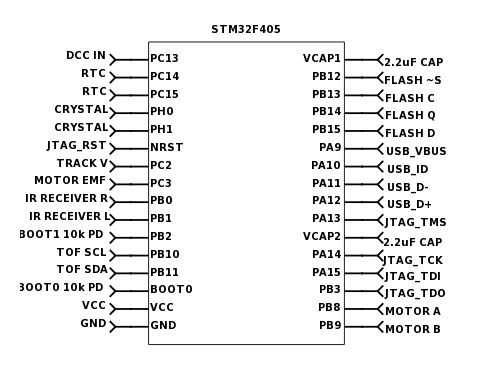 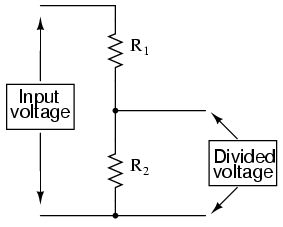 Microcontroller
Voltage Scaler Circuit
[Speaker Notes: Pri]
Locomotive Control Verification
Unable to test and verify the USB or flash storage due to time constraints and locomotive hardware control issues
Rail voltage sensing was tested and verified to be working
[Speaker Notes: Pri]
Accepts 3.5V to 16V and -3.5V to -16V from rail & 5V from USB
Full bridge rectifier
Low-dropout (LDO) linear voltage regulator
Locomotive
Power
[Speaker Notes: Susan]
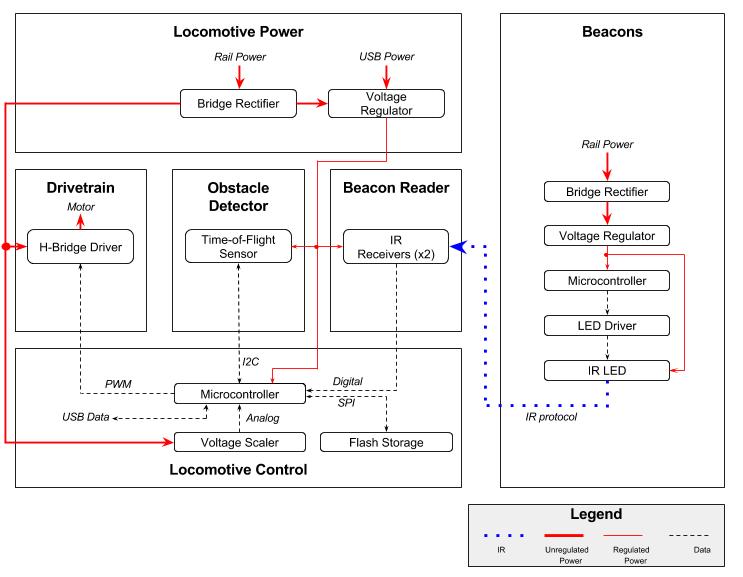 [Speaker Notes: Jordi]
Locomotive Power Circuit
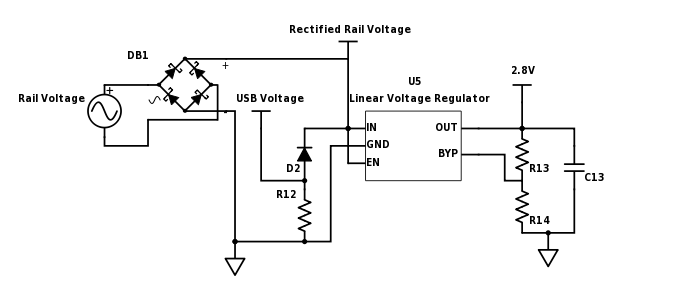 [Speaker Notes: Susan]
Locomotive Power Verification
[Speaker Notes: Susan]
Power MOSFET H-bridge motor driver circuit
NPN transistor gate drivers
10kHz PWM used to avoid resonance and noise
Locomotive
Drivetrain
[Speaker Notes: Susan]
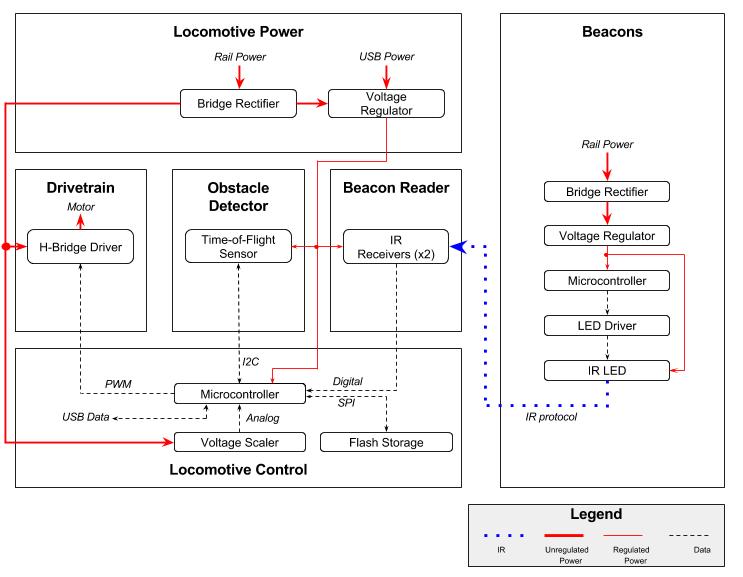 [Speaker Notes: Jordi]
Drivetrain Circuit
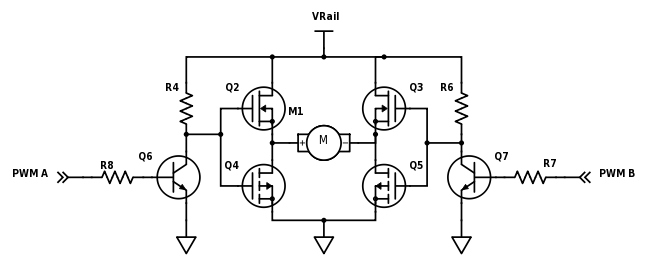 [Speaker Notes: Susan]
Drivetrain Verification
Tested and verified motor input on breadboard due to last-minute PCB issues
Tested with locomotive motor off tracks
[Speaker Notes: Susan]
Read beacon IDs as train travels over them
Mounted underneath train
Two IR receivers to differentiate direction of travel
Locomotive
Beacon Reader
[Speaker Notes: Susan]
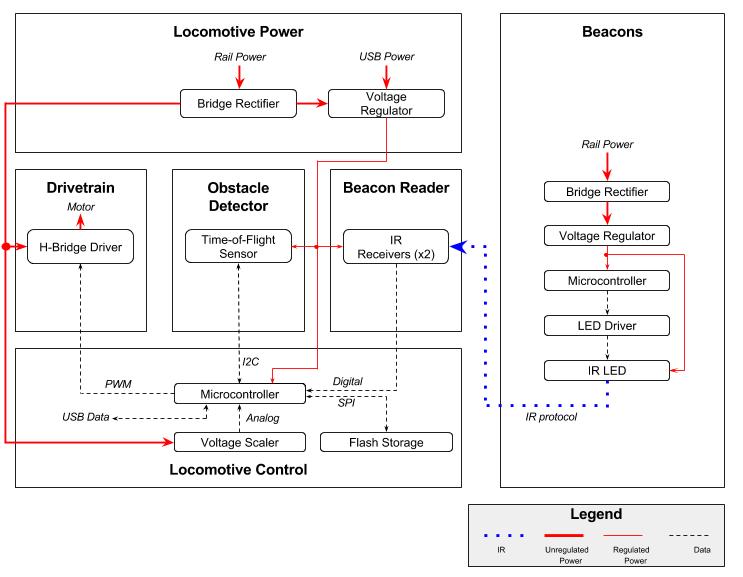 [Speaker Notes: Jordi]
Beacon Reader
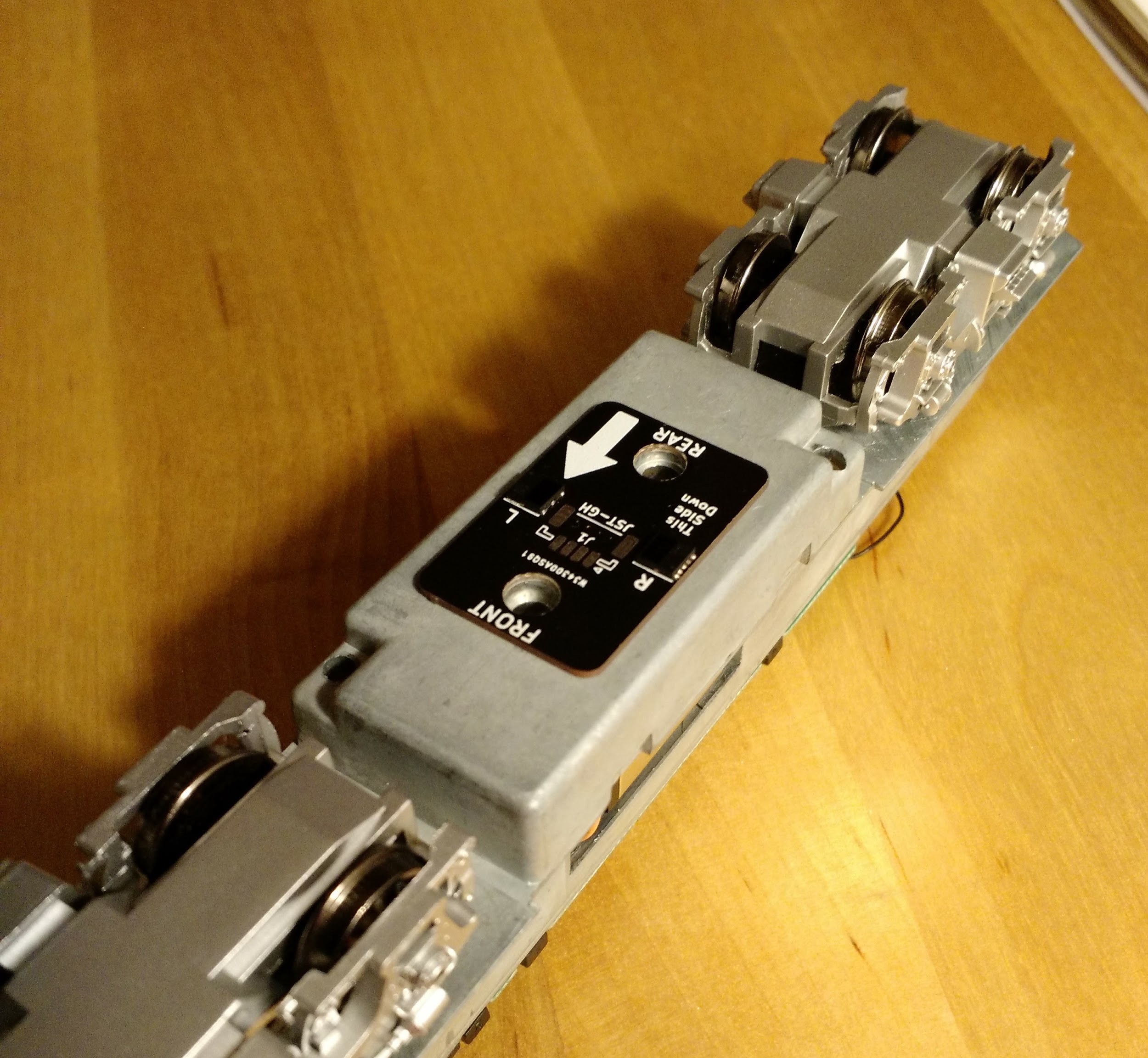 [Speaker Notes: Susan]
Beacon Reader Verification
[Speaker Notes: Susan]
Detect obstacles in front of train and come to a stop
Laser time-of-flight (TOF) sensor
Sense distance from 5-200mm to within 1mm accuracy
Locomotive
Obstacle Detector
[Speaker Notes: Susan]
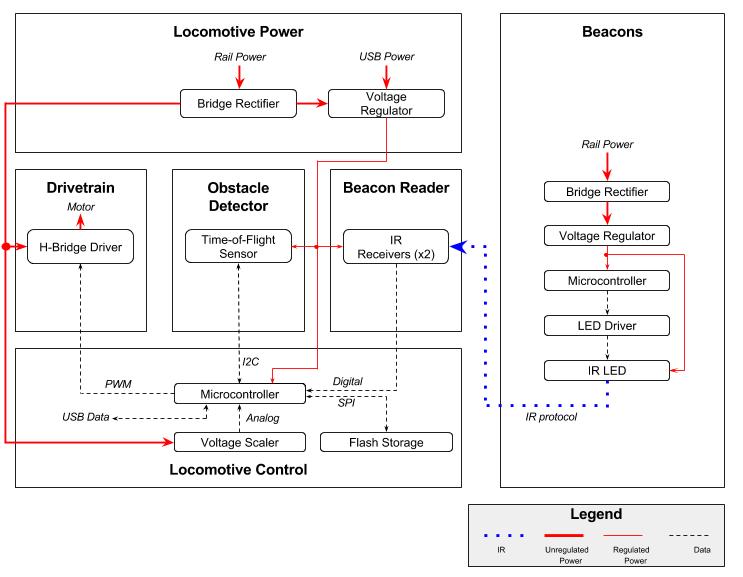 [Speaker Notes: Jordi]
Obstacle Detector
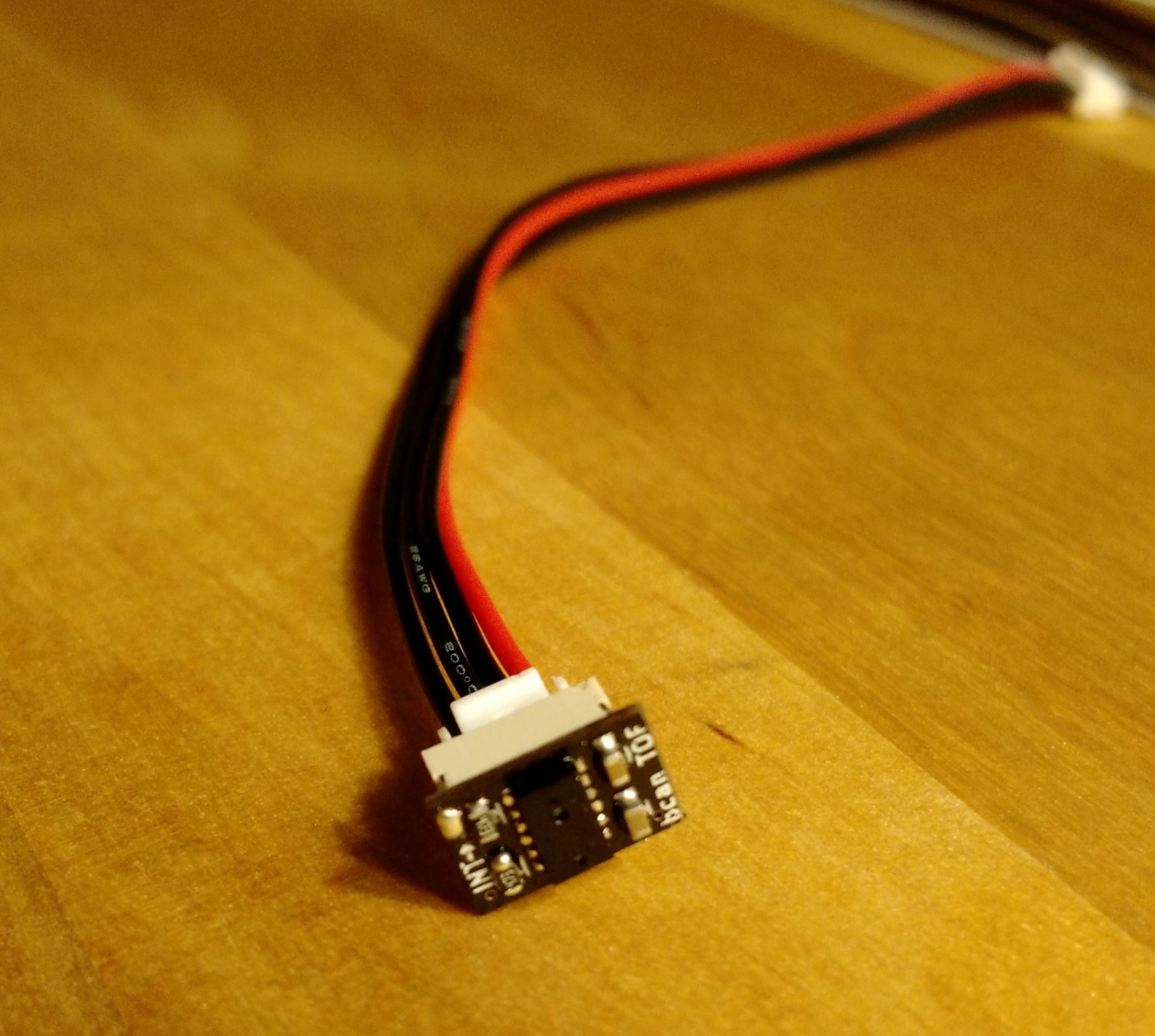 [Speaker Notes: Susan]
Obstacle Detector Verification
Tested and verified working at a distance of 50mm
Did not detect tracks
Unable to test with moving train due to locomotive control hardware issues
[Speaker Notes: Susan]
Firmware
[Speaker Notes: Jordi]
LibOpenCM3 (LOCM3) for STM32F4 ARM processor
EVent Queue (evq) library
Complex driver implementation and interrupt handlers
Locomotive
Firmware
[Speaker Notes: Jordi]
Locomotive Firmware
Clock
LED
Beacon
Motor PWM and ADC
Time-of-Flight
USB MSC
Flash storage
[Speaker Notes: Jordi
LibOpenCM3 (mid-level API for STM32 hardware access)
Focus on Clock, beacon, motor]
Locomotive Firmware Interrupts
Systick
Fires every millisecond
Timer (TIM3)
Fires on pin-change from the IR receivers
Used for beacon reading
Maintains a complex data buffer to reconstruct the ID
Analog to Digital Converter (ADC)
Fires on ADC channel conversion
Used for motor control
[Speaker Notes: Jordi]
Locomotive Firmware Event Queue (evq)
Modules consist of “check” and “action”
A “check” is constantly polled
When it returns true, “action” is executed
This allows for pseudo-multithreading on a single threaded MCU.
Built as a separate project from BCAN’T
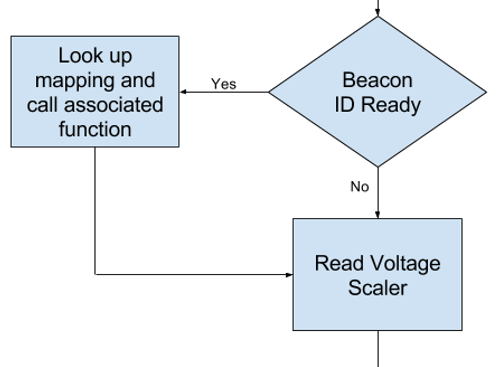 [Speaker Notes: Pri]
Software
[Speaker Notes: Pri]
Simple user interface to create and edit beacon mappings
Runs online in any browser
User copies the saved file to the board via USB
Desktop
Configurator
[Speaker Notes: Pri]
Desktop Configurator
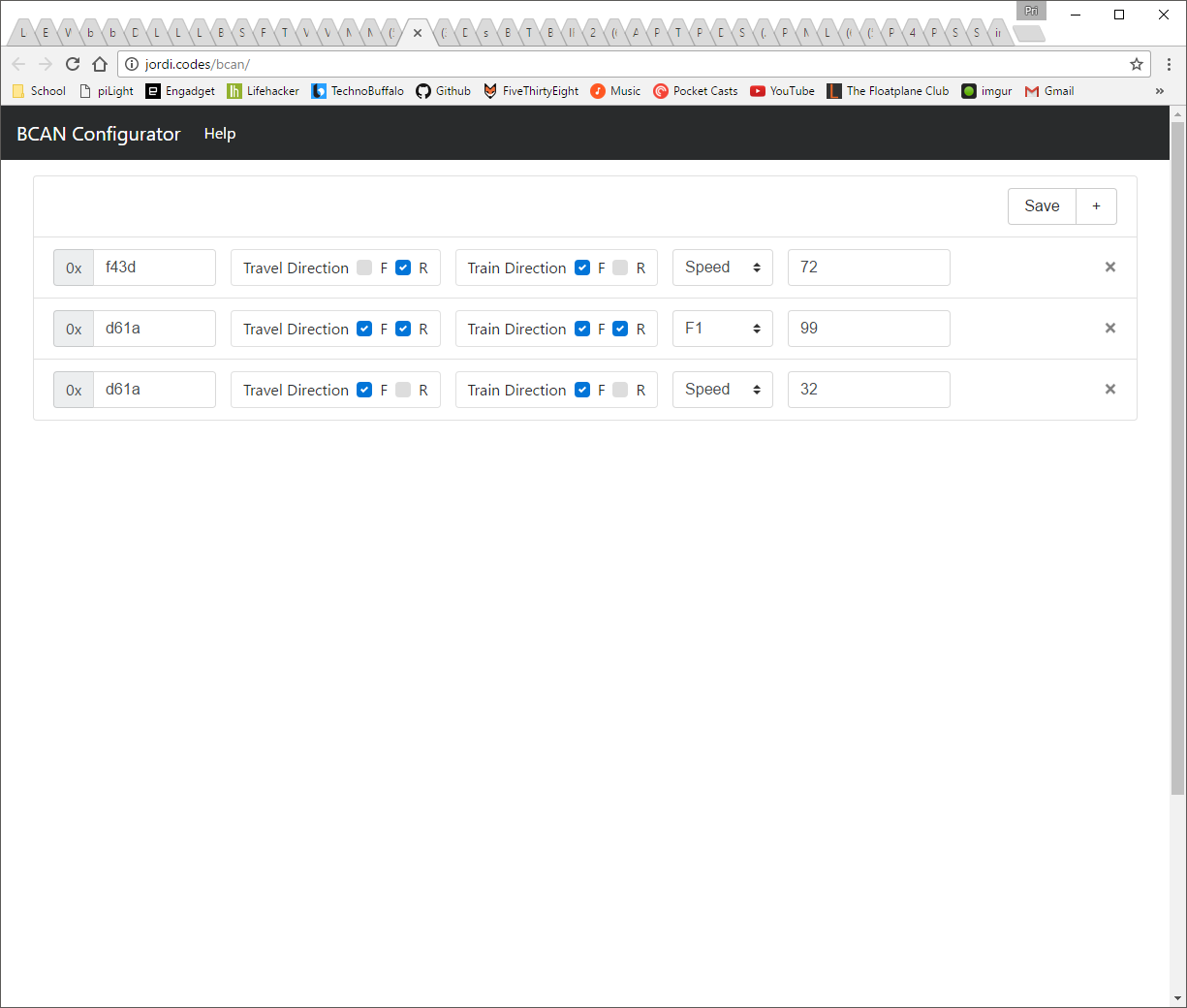 http://jordi.codes/bcan
[Speaker Notes: Pri]
Lessons Learned
[Speaker Notes: Jordi]
Hindsight is 20/20
Last minute hardware failures hindered testing
Next time, move testing up in our schedule
Should have dropped obstacle detector
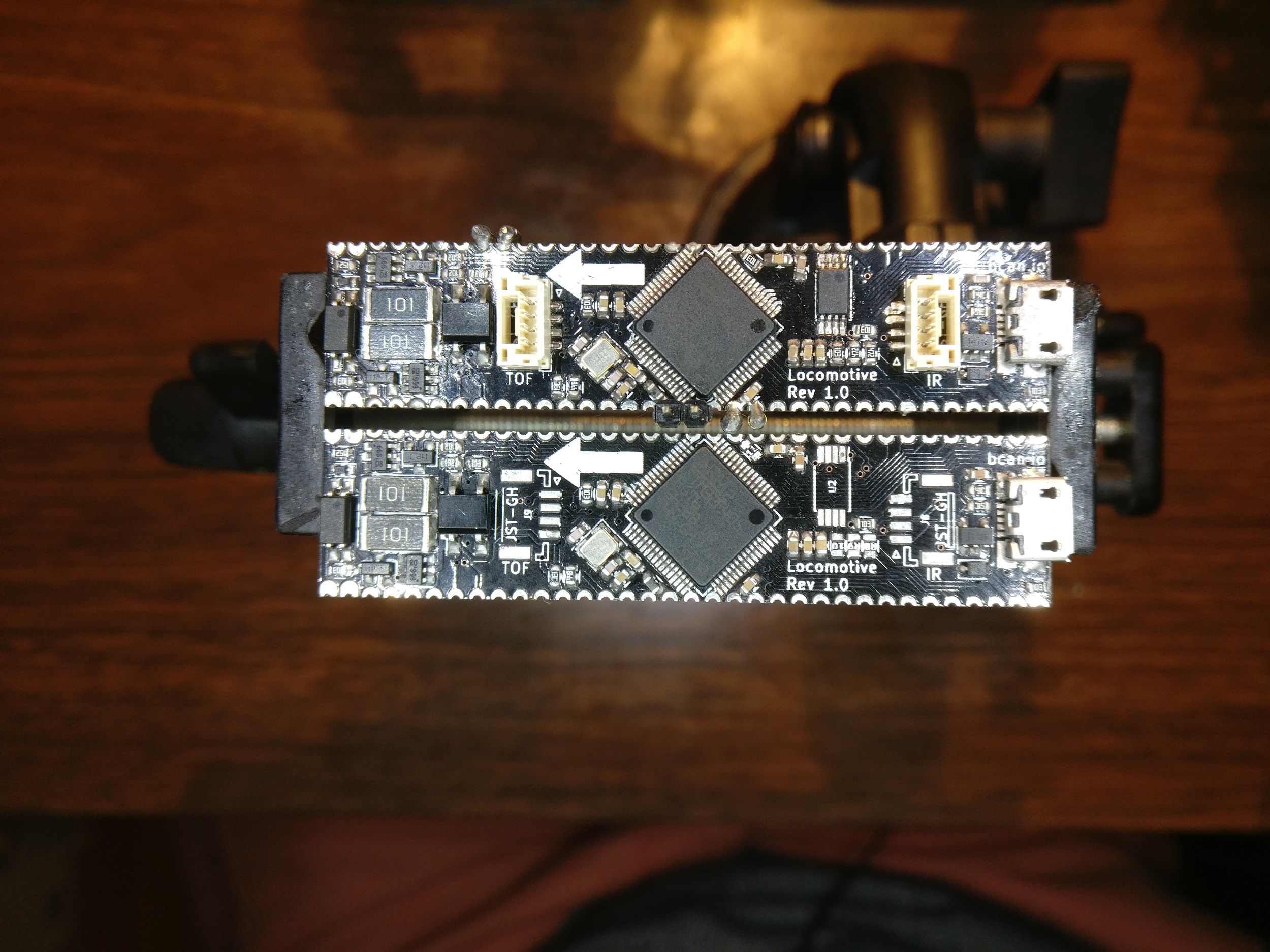 [Speaker Notes: Jordi
While we were able to build and test most of the components individually, but some eleventh-hour hardware failures kept us from running everything on an actual model train. 
Given the chance to redo the project, we would test our final board earlier than we actually did to hopefully encounter these issues sooner and fix them in time to successfully integrate all parts of the project.]
Moving Forward
Beacon reading, the most innovative part of the project, works great!
Our system is economical, and there’s a legitimate path to expose it to the greater model train community.
[Speaker Notes: Pri
Start this slide out with “But we didn’t fail!”
The most innovative part of the project, the beacon reading system, was fully tested and was demonstrated to work. Given more time to iron out the kinks, this could provide real value to model train enthusiasts. 
Since we also designed our system to be economical, there is a realistic way we could bring it to market.]
Credits
Jacob Bryan - for his invaluable help and advice, and for supporting us at every turn
Jamie Norton - for the initial concept and brainstorming
Professor Oelze - for his feedback during our design review and demo
Professor Pilawa - for his advice on the locomotive voltage regulation circuitry
[Speaker Notes: Susan]
Thank you!
Questions?
[Speaker Notes: Susan]